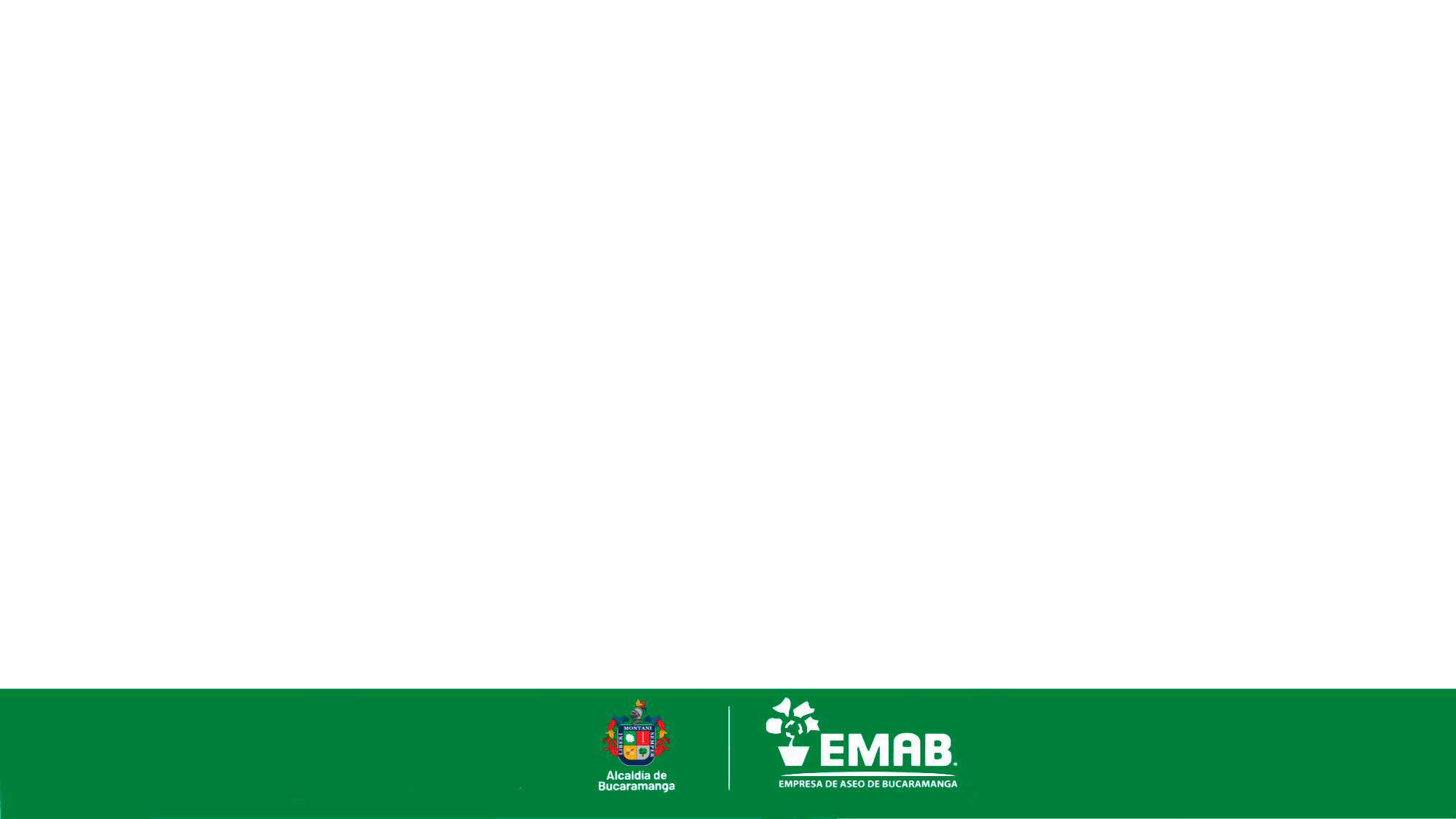 INFORME ACCESO A INFORMACIÓN QUEJAS Y RECLAMOS.
12
35
930
327
TOTAL PQRS ABRIL 1604
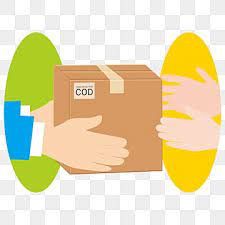 38
COMPETENCIA
TRASLADO
Abril
2024